МАСТЕР-КЛАСС 
ПО ОФОРМЛЕНИЮ ЗАКОЛКИ
В ТЕХНИКЕ КАНЗАШИ
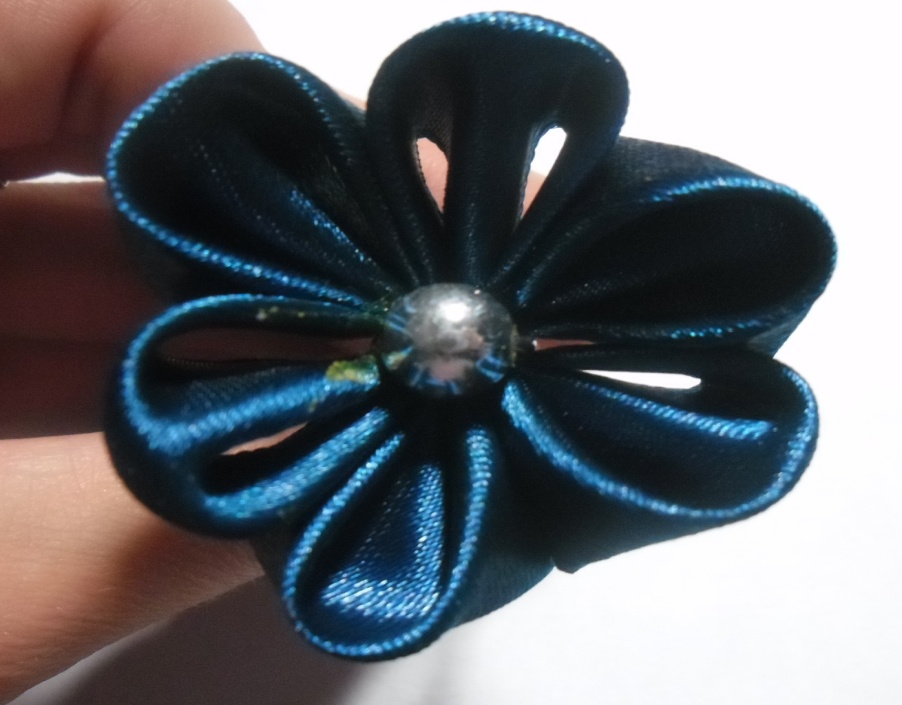 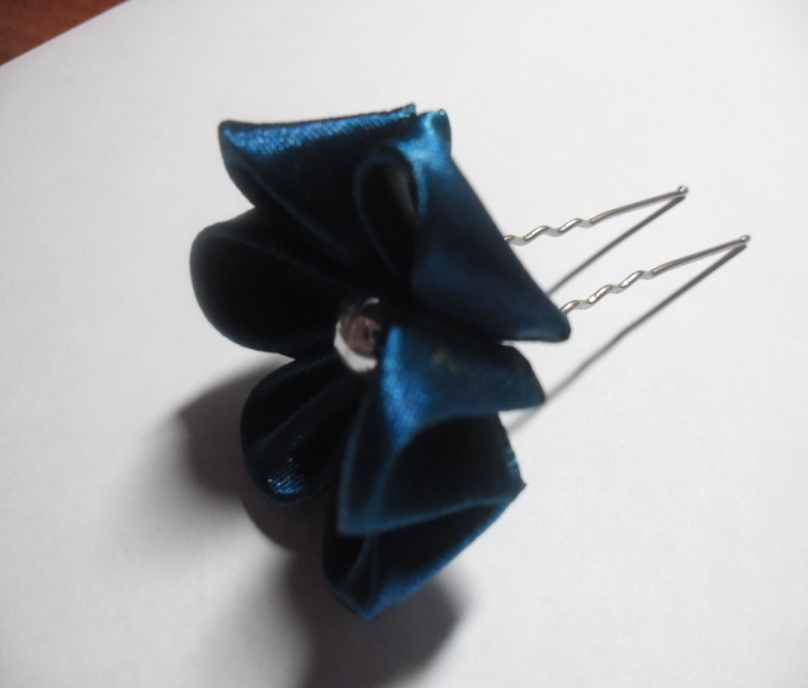 ОРИГИНАЛЬНАЯ ТЕХНИКА РУКОДЕЛИЯ КАНЗАШИ
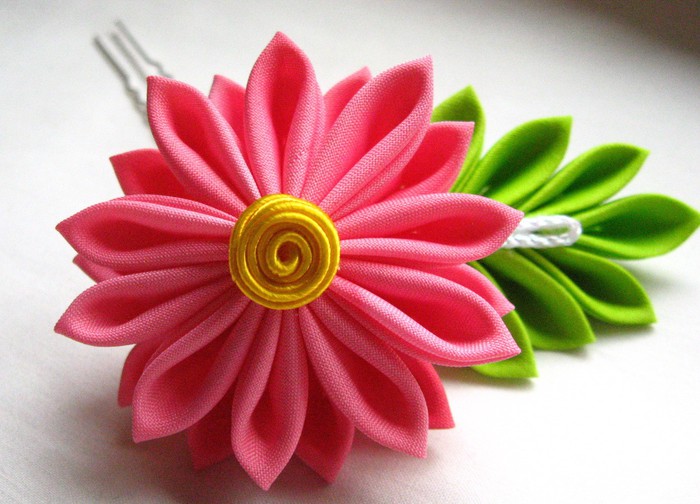 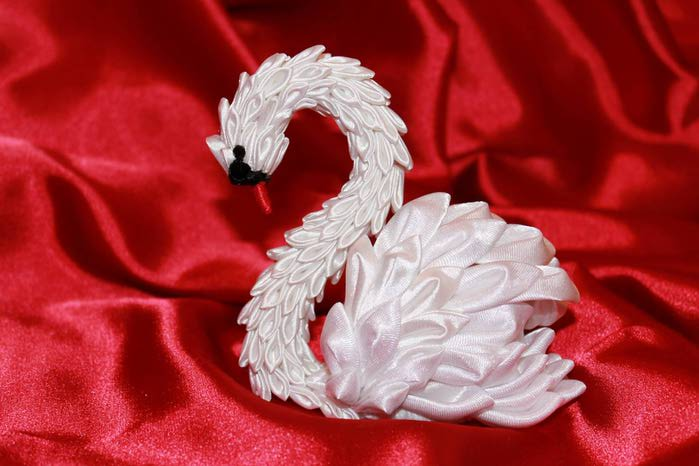 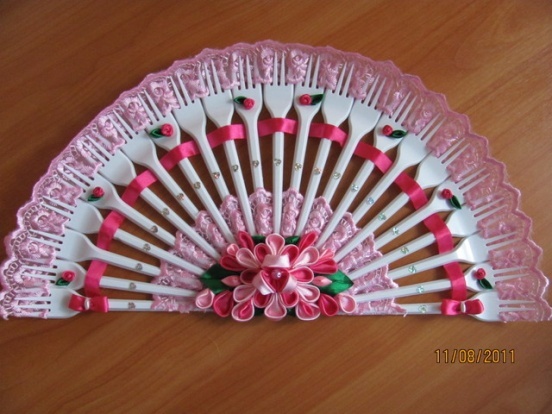 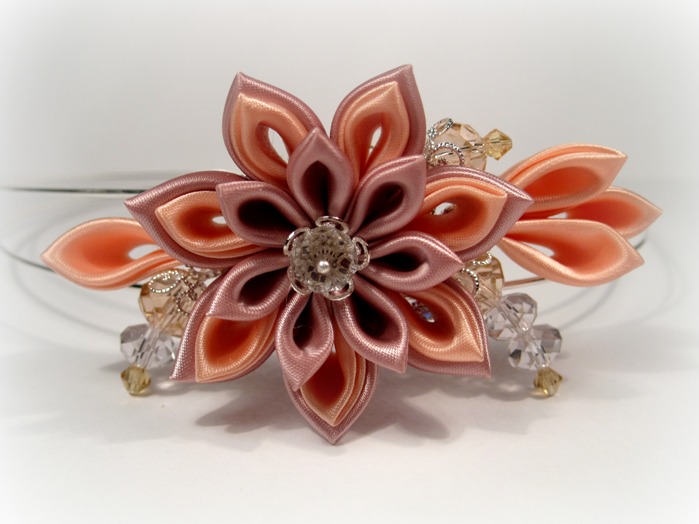 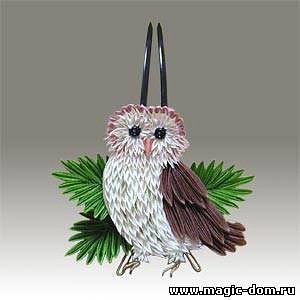 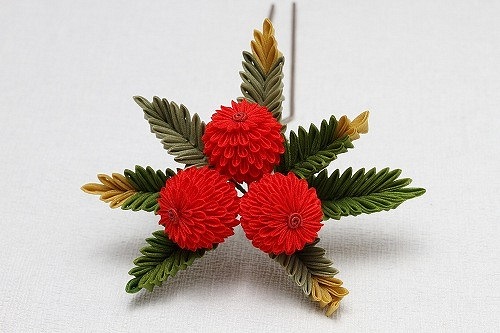 Сезонная классификация цумами-канзаши
Февраль
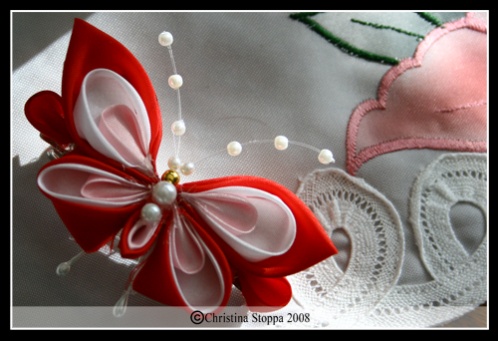 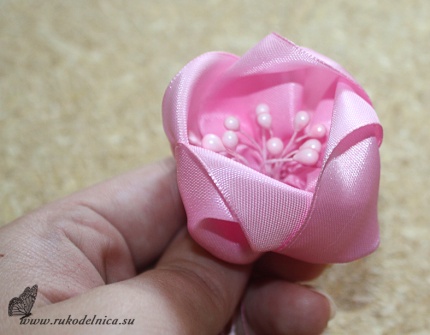 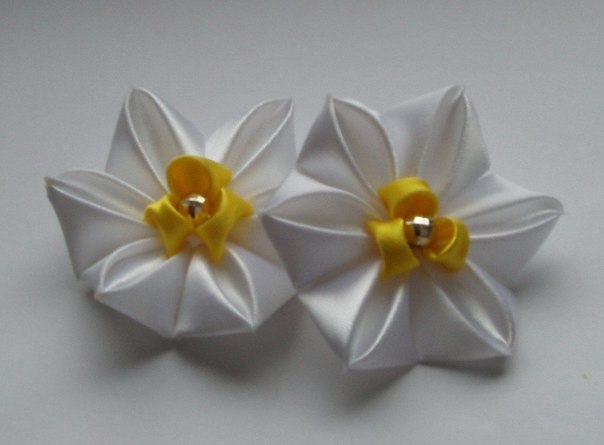 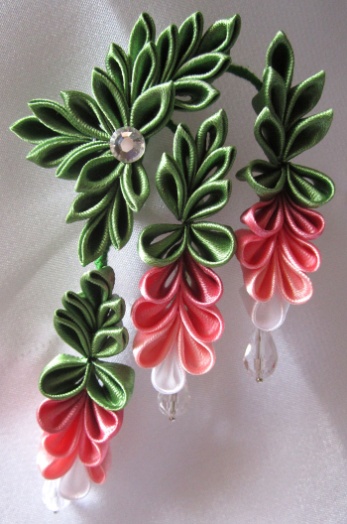 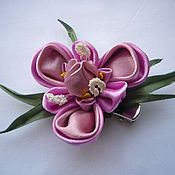 Май
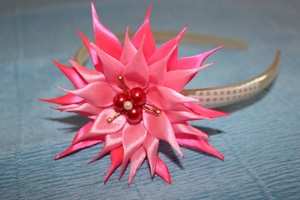 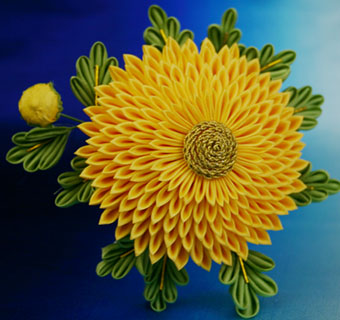 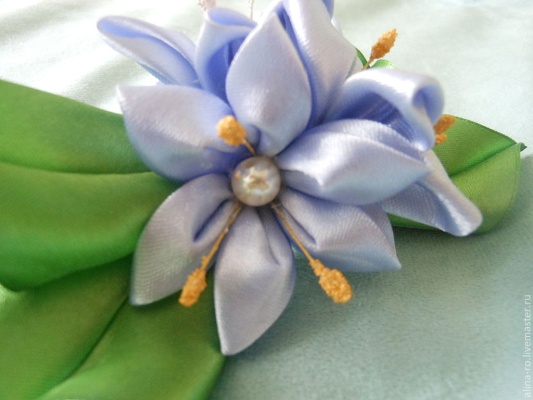 Сентябрь
ВИДЫ КАНЗАШИ
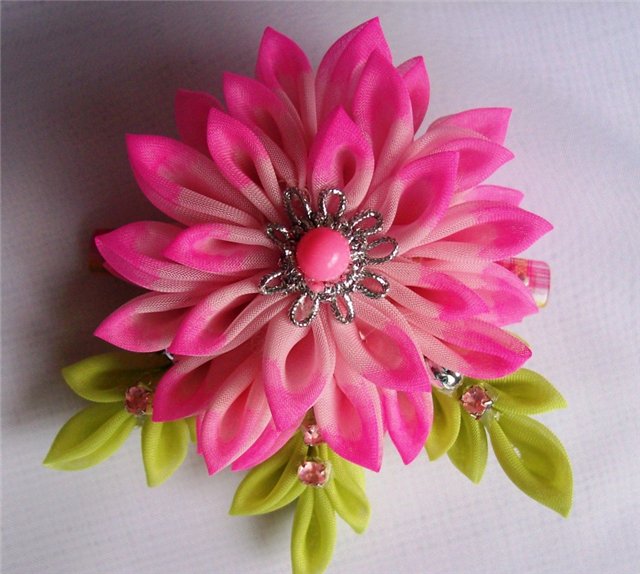 Изделие с острыми деталями
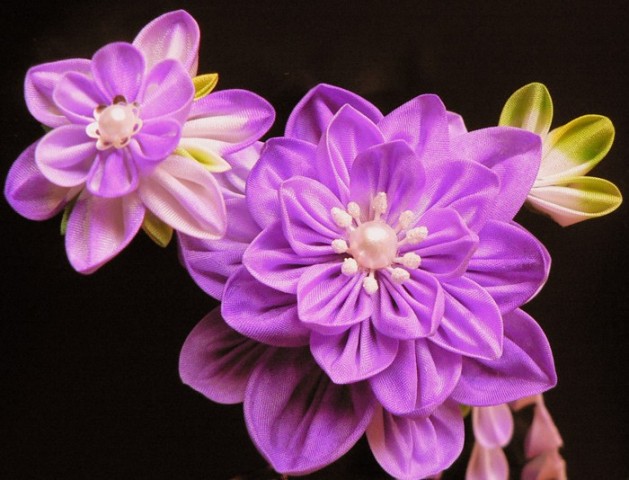 Изделие с круглыми деталями
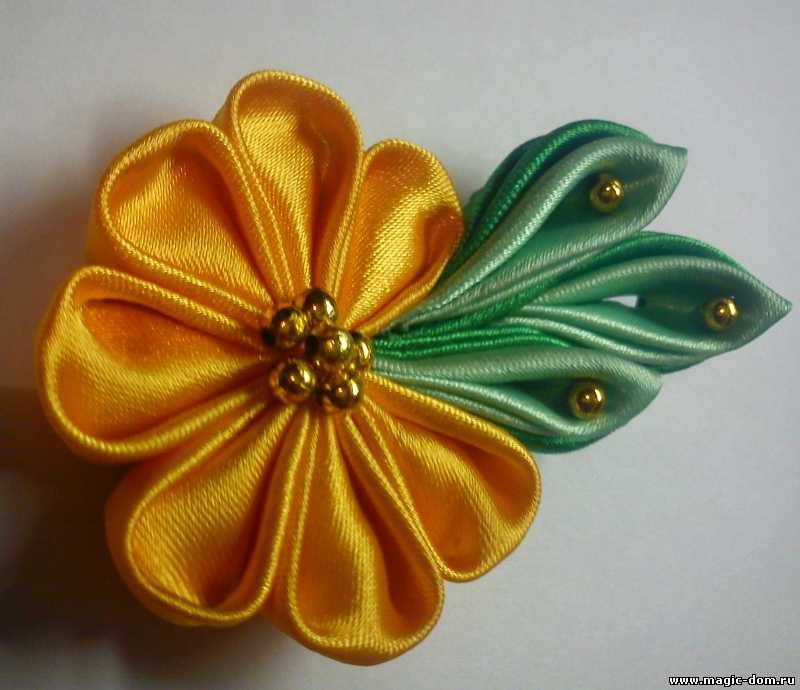 Использование острых и круглых деталей
ТЕХНИКА СОЗДАНИЯ КРУГЛЫХ ДЕТАЛЕЙ
ДЛЯ КАНЗАШИ
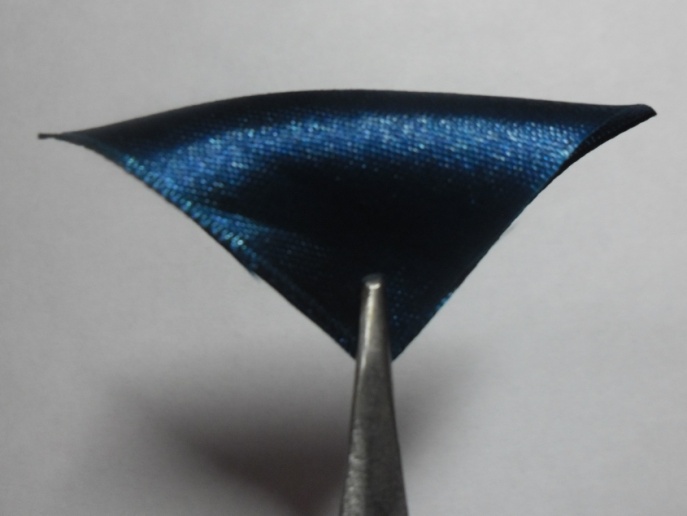 Берем один квадратик и сгибаем пополам по диагонали
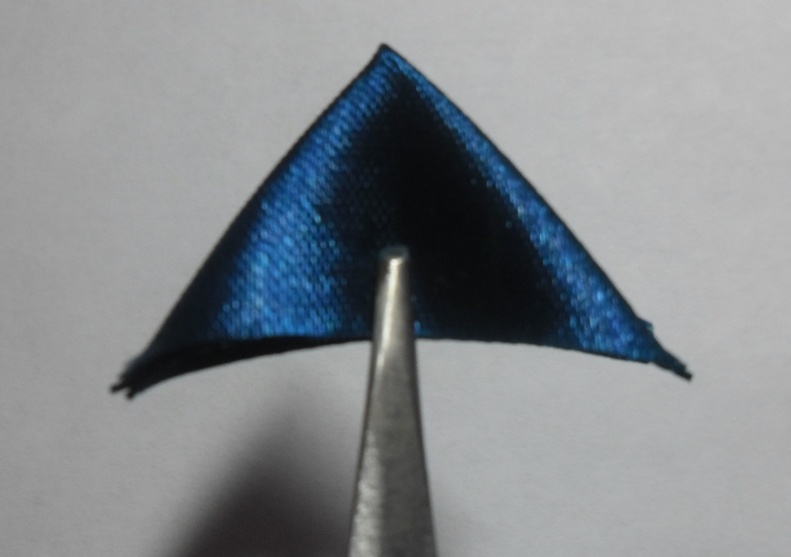 И еще раз пополам
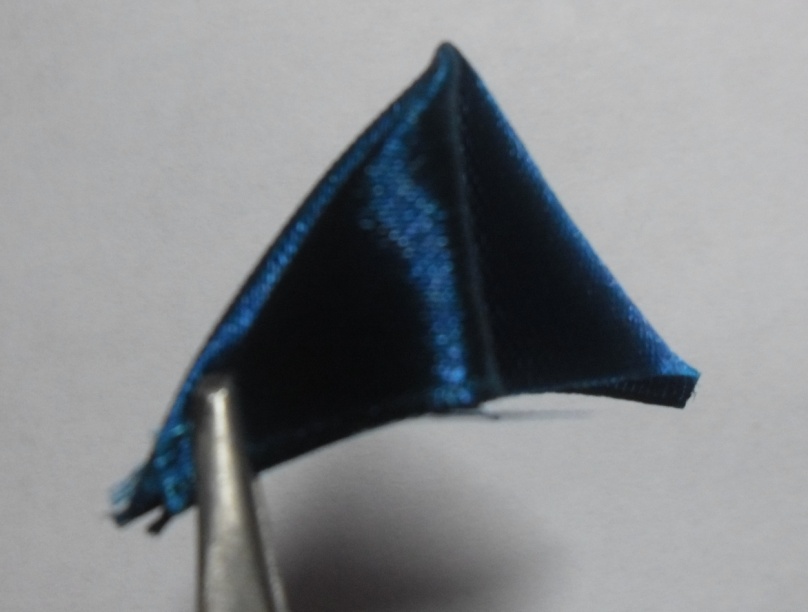 Верхний треугольник сгибаем пополам
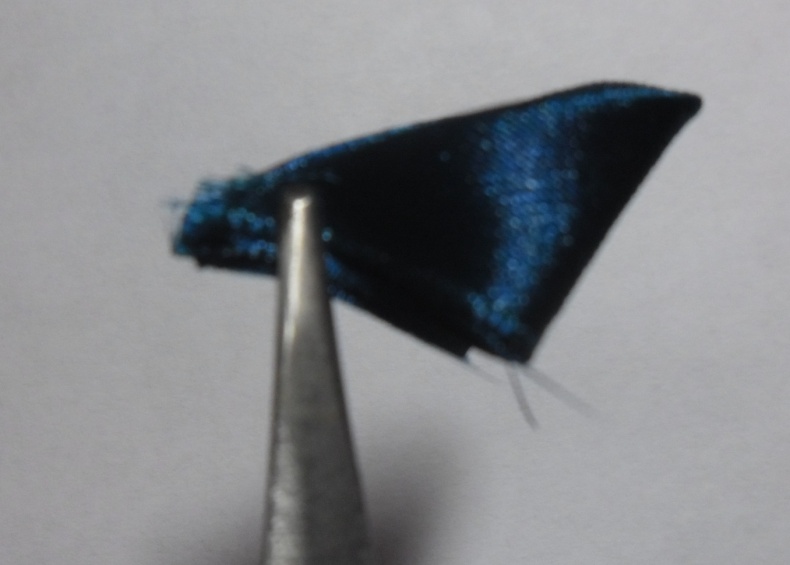 Так же сгибаем нижний треугольник с противоположной стороны
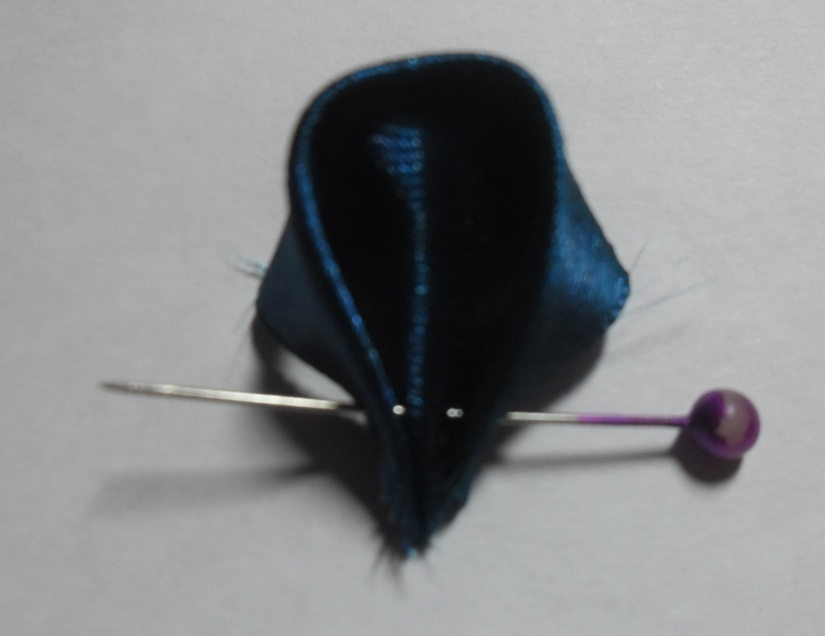 Уголок сшиваем с помощью моно нити
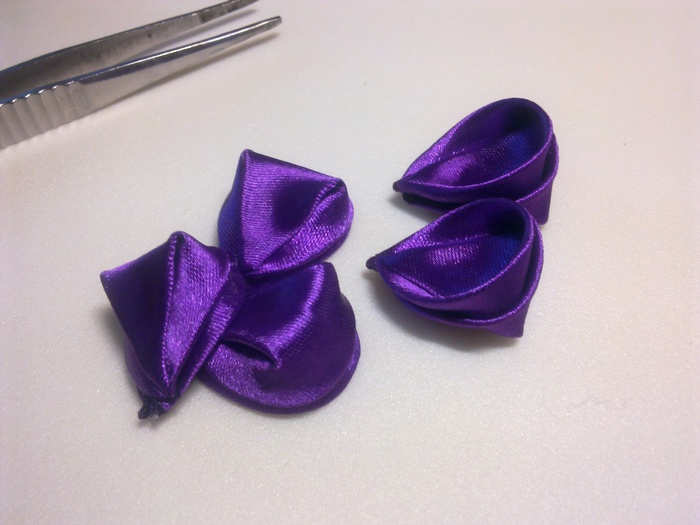 Для цветка потребуется 6  таких деталей
1
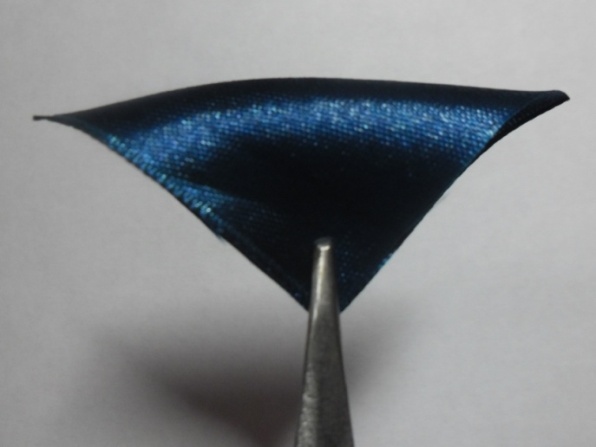 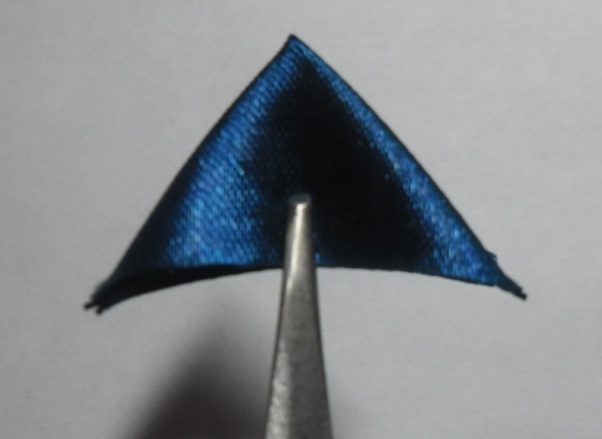 2
сгибаем пополам по диагонали
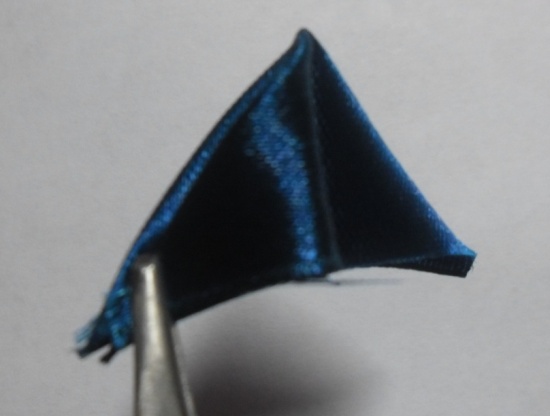 И еще раз пополам
3
Верхний треугольник сгибаем пополам
4
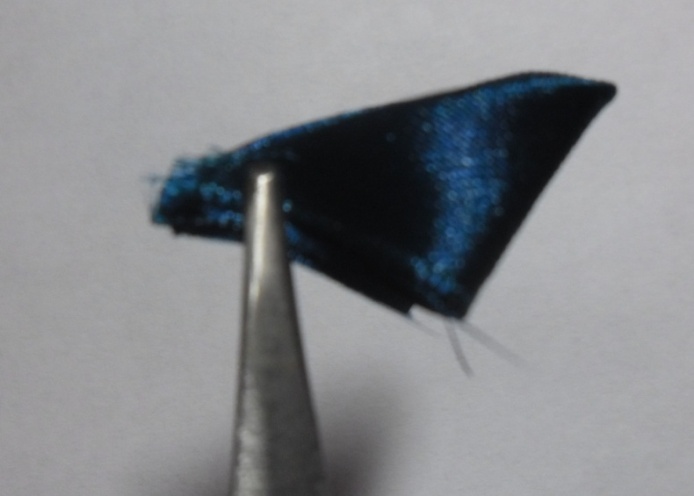 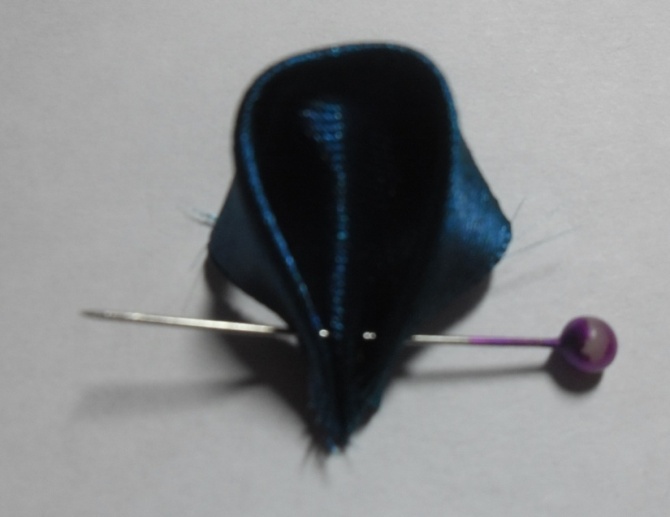 5
Так же сгибаем нижний треугольник с противоположной стороны
Уголок сшиваем с помощью моно нити
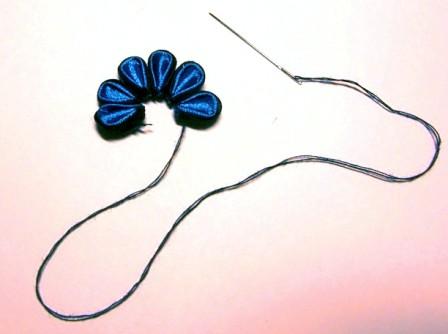 1. Собираем выполненные лепестки на нитку, крепко связываем края нити и отрезаем лишнее.
2. В середину цветка выдавливаем каплю клея и аккуратно вставляем между лепестками шпильку с бусиной
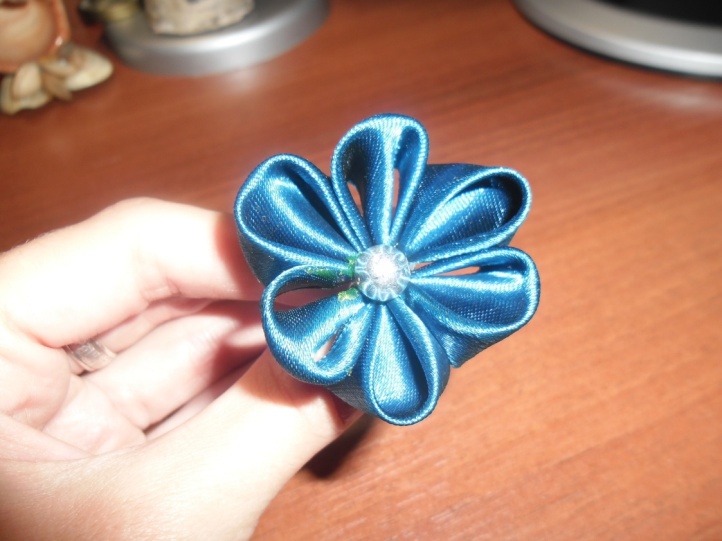 3. Шпилька с цветком в технике канзаши готова
СПАСИБО 
ЗА ВНИМАНИЕ!